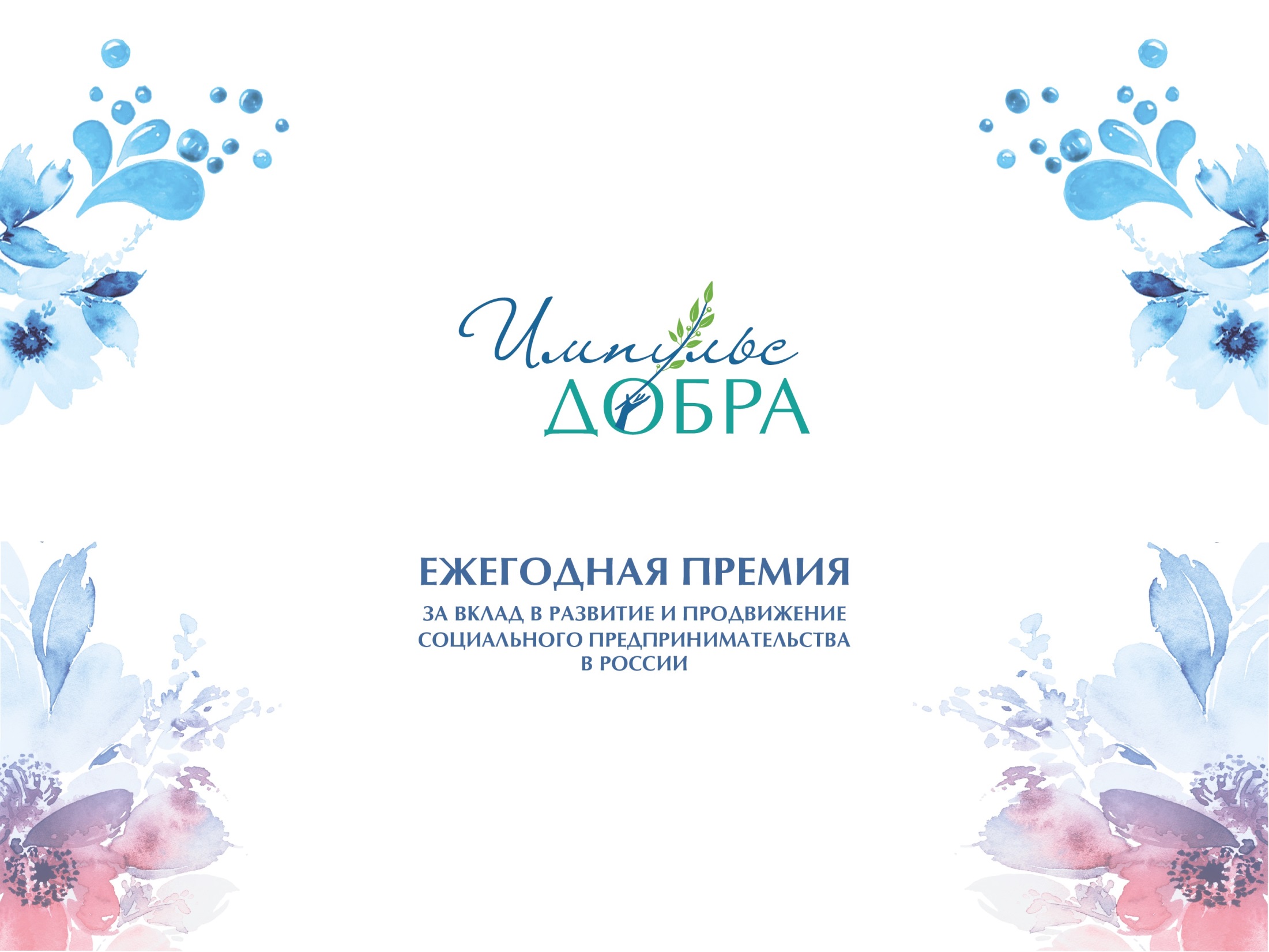 О Премии
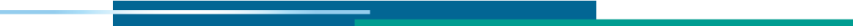 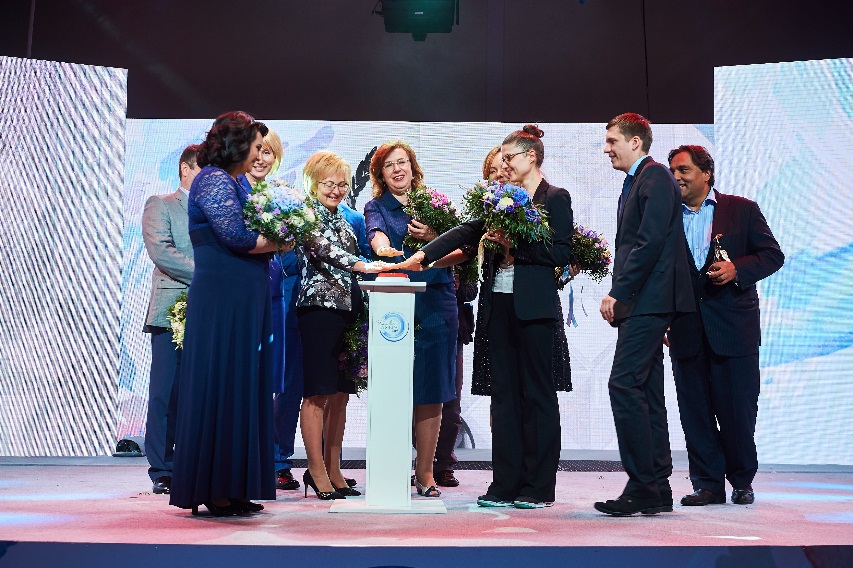 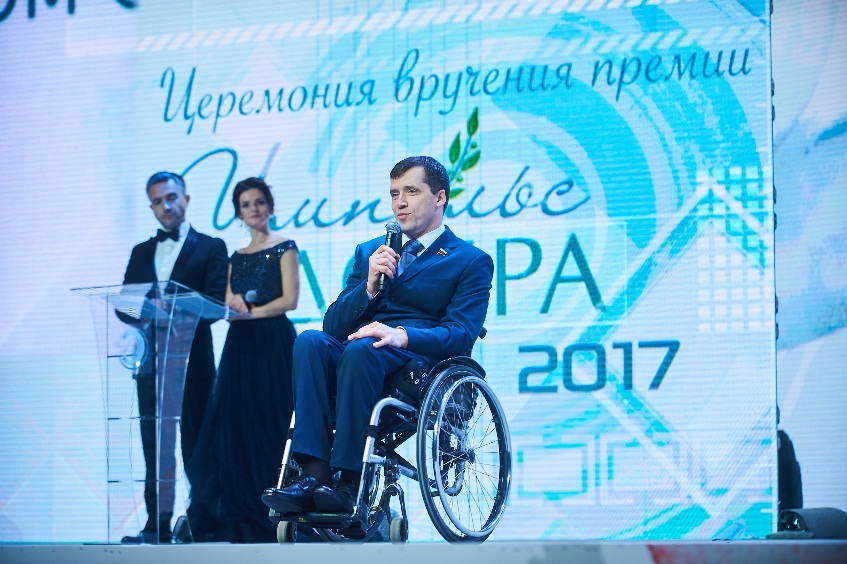 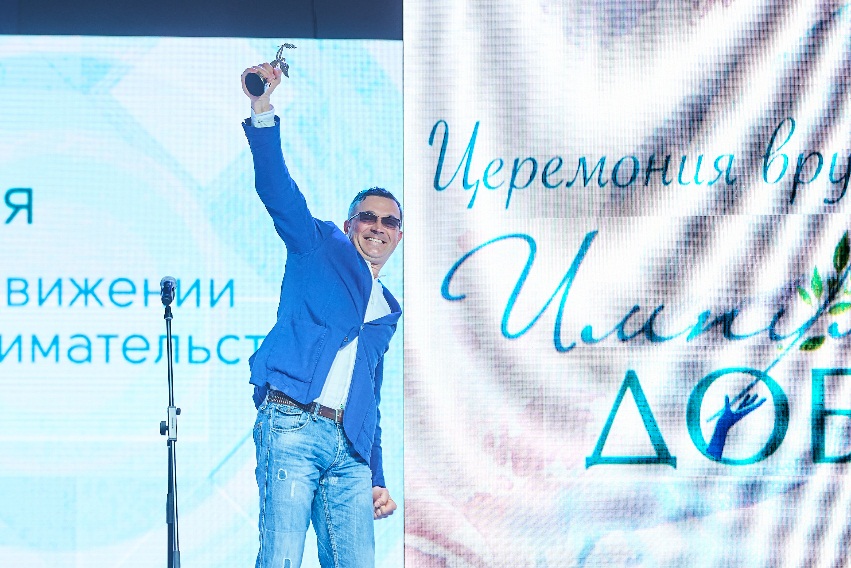 «Импульс добра» — ежегодная Премия
за вклад в развитие и продвижение социального предпринимательства
в России, учрежденная Фондом «Наше будущее» в 2011 году. 

Премия присуждается социальным предпринимателям, общественным деятелям и организациям, развивающим социальное предпринимательство.
Наталия Зверева,                                                                  директор Фонда «Наше будущее»: 
«Премия - важное событие для тех,кто неравнодушен к социальным проблемам общества и готов находить инновационные подходы к их решению. Нас поддерживают органы государственной власти и партнеры, которым важно, чтобы социальное предпринимательство в России развивалось и укрепляло свои позиции».
«ИМПУЛЬС ДОБРА»
2
Цели и задачи Премии
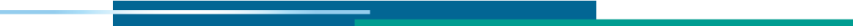 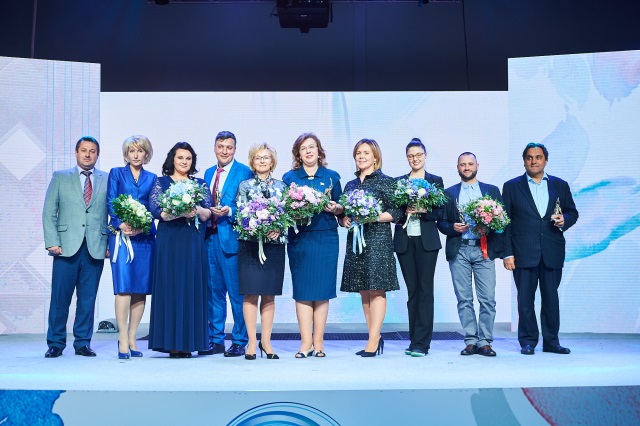 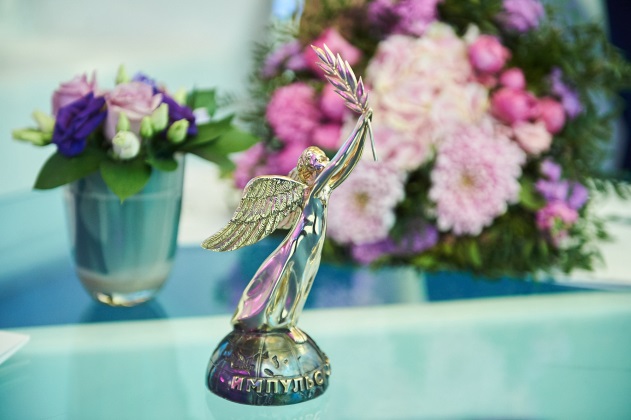 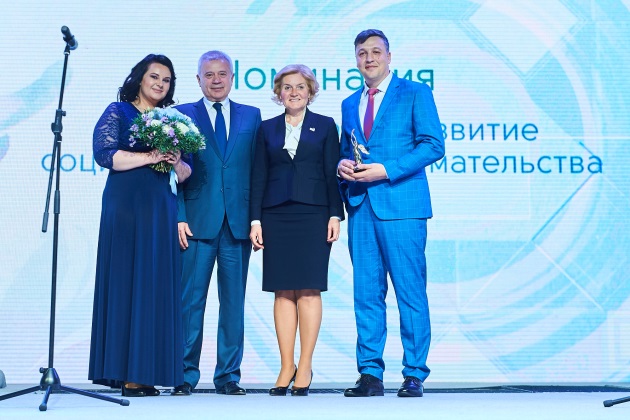 Получение общественного признания заслуг выдающихся специалистов в сфере социального предпринимательства, привлечение внимания государственных органов к институту социального предпринимательства, а также популяризация социального предпринимательства в России

Определение и поощрение общественных деятелей, вносящих неоспоримый вклад  в развитие социального предпринимательства

Создание нового инструмента поддержки социального предпринимательства
«ИМПУЛЬС ДОБРА»
3
Общественный совет Премии
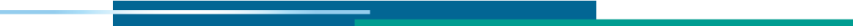 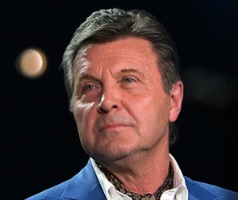 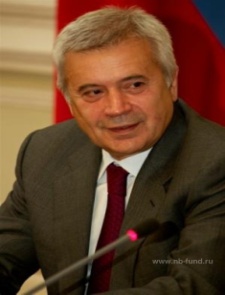 Лещенко Лев Валерьянович
Народный артист РСФСР
Алекперов Вагит Юсуфович
Председатель Общественного совета Премии, учредитель Фонда «Наше будущее»
Катырин Сергей Николаевич 
Президент Торгово-промышленной
палаты Российской Федерации
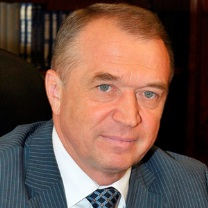 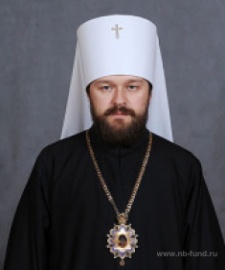 Митрополит Иларион
Председатель Отдела внешних церковных связей Московского Патриархата
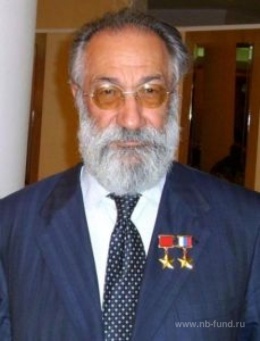 Чилингаров Артур Николаевич 
Депутат Государственной Думы 7-го созыва
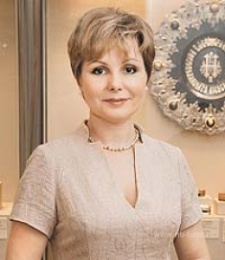 Гагарина Елена Юрьевна 
Генеральный директор Музеев Московского Кремля
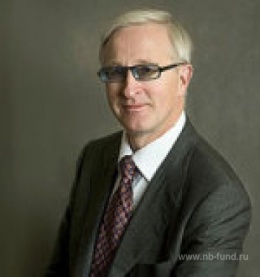 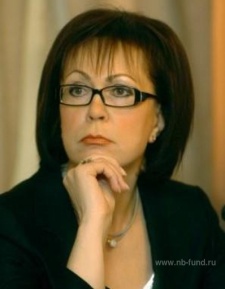 Шохин Александр Николаевич
Президент Российского союза промышленников и предпринимателей
Изотова Галина Сергеевна
Председатель совета директоров
АО «Дробмаш»
«ИМПУЛЬС ДОБРА»
4
Нас поддерживают
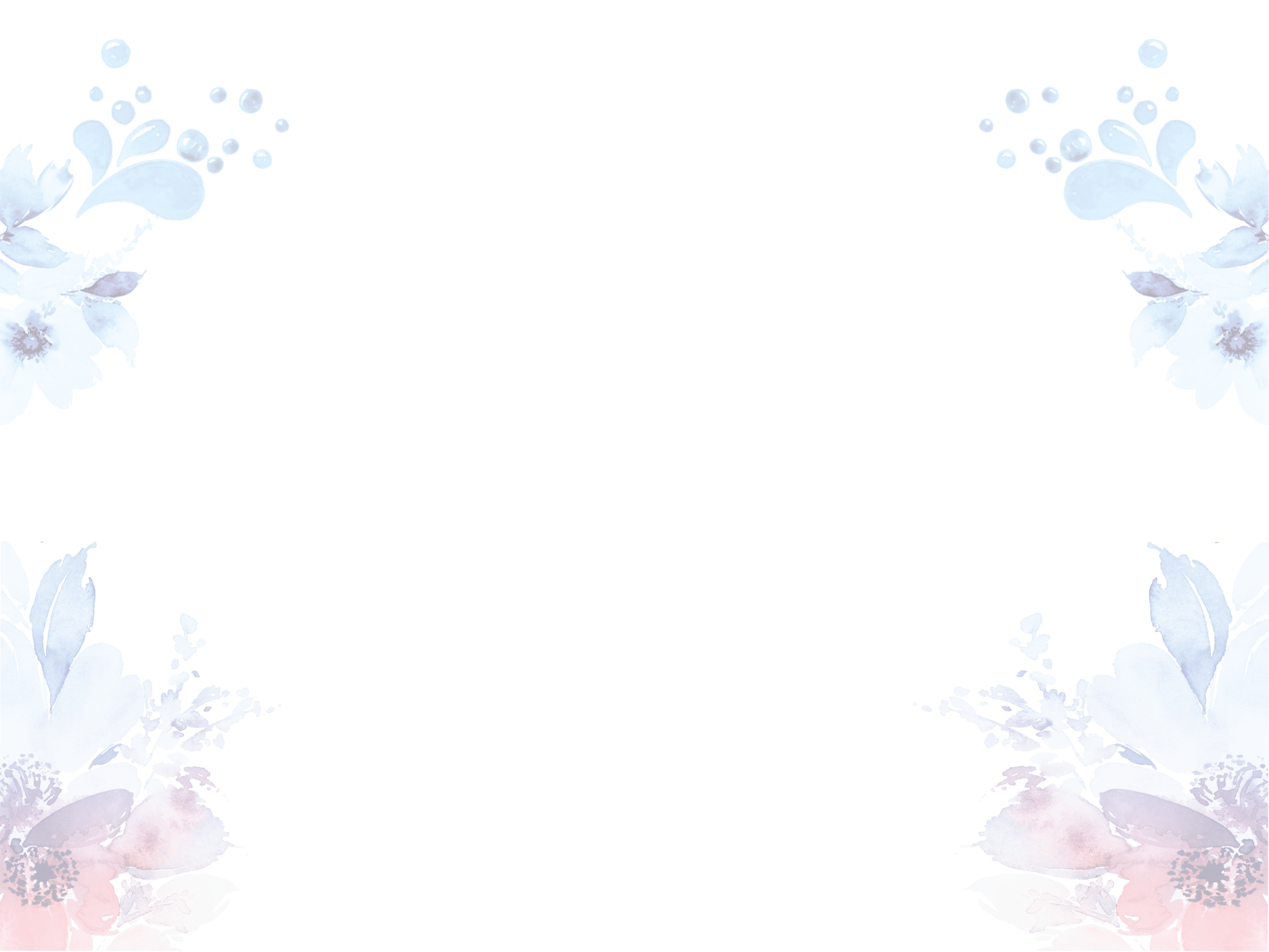 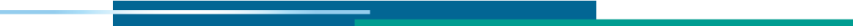 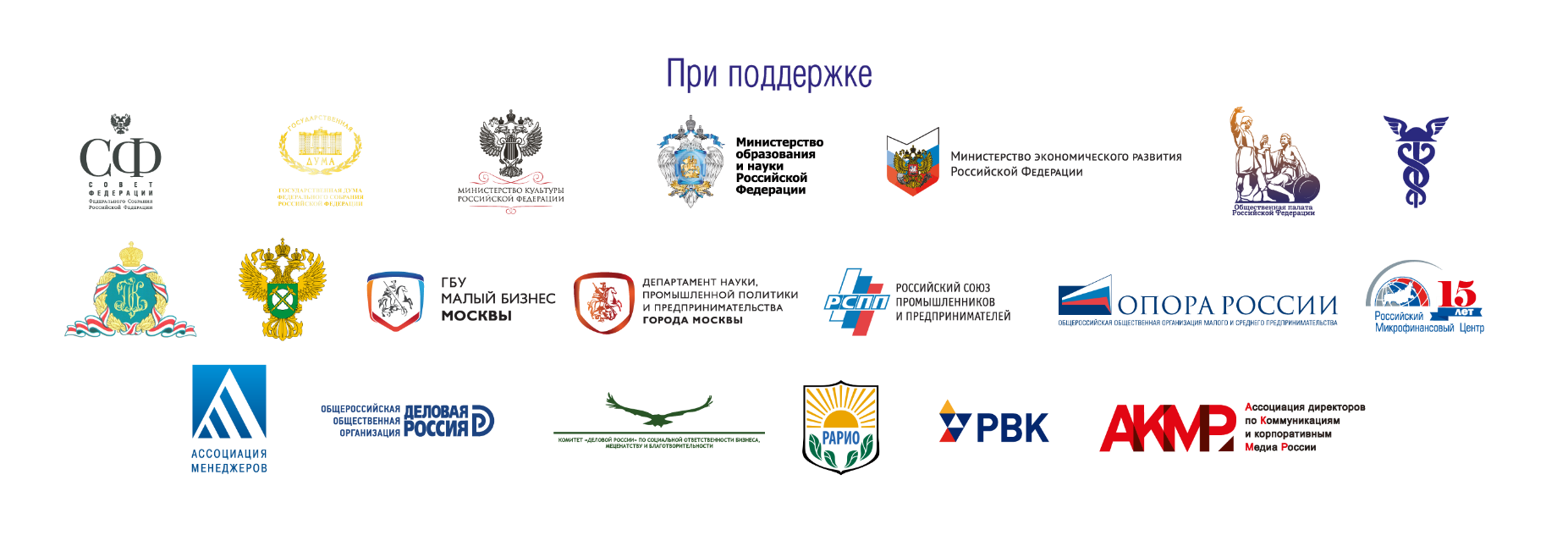 «ИМПУЛЬС ДОБРА»
5
Премия в цифрах
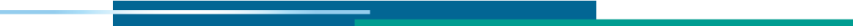 6
68
лет
на российском 
рынке
лауреатов
>2000
1248
гостей,
заявок  из…
включая международных экспертовв области социального предпринимательства
80
>3000
регионов
России
публикаций в СМИ
«ИМПУЛЬС ДОБРА»
6
Лауреаты Премии 2017
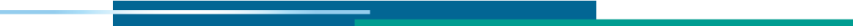 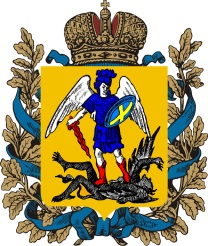 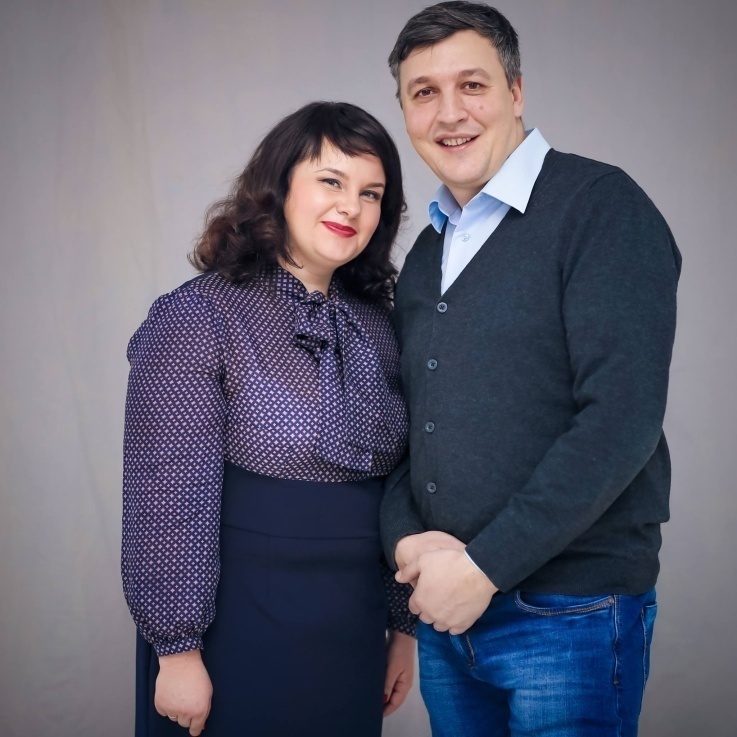 I место
«За личный вклад в развитие
социального предпринимательства»

Бабенкова Надежда Евгеньевна, 
Сказочкин Леонид Петрович
Санкт-Петербург
«За лучшую региональную программу поддержки 
социального предпринимательства»

Субъект российской федерации 
- Архангельская область
«За системный подход
к социальному предпринимательству»

Благотворительный фонд «Диалог Культур - Единый Мир»
Калужская область
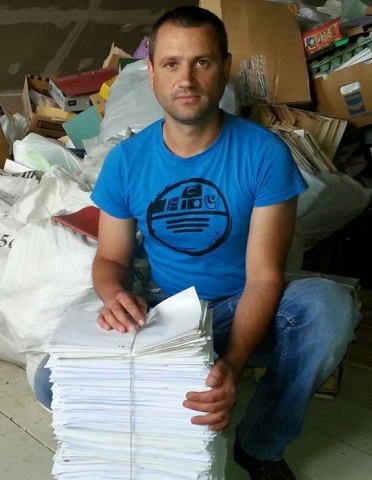 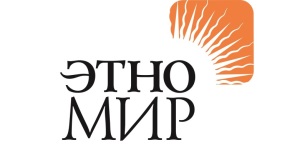 II место
«За личный вклад в развитие
социального предпринимательства»

Пауков Олег Михайлович 
Калининградская область
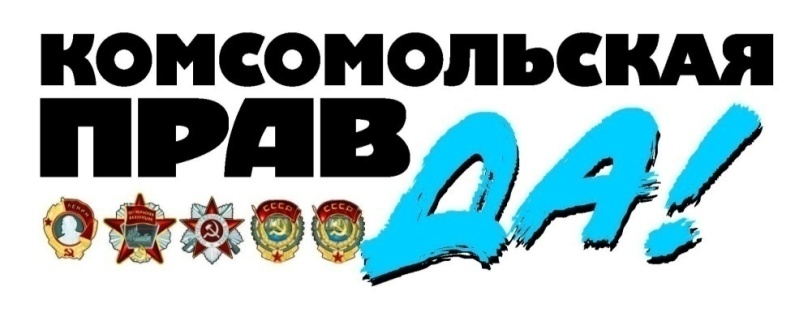 «За лучшее освещение социального предпринимательства
средством массовой информации»

1.Издательский дом «Комсомольская правда», Москва
2.Газета «Новости Югры», Ханты-Мансийский автономный округ - Югра
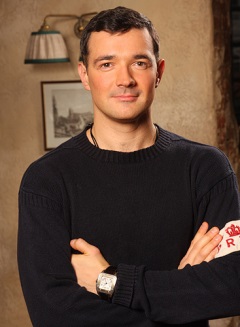 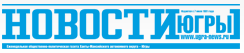 Специальная номинация
«За личный вклад в развитие
социального предпринимательства»

Бероев Егор Вадимович
Москва
«За лучшую корпоративную программу по развитию
социального предпринимательства»

Акционерное общество «Объединенная металлургическая компания»
Москва
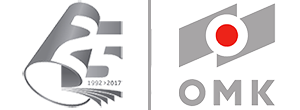 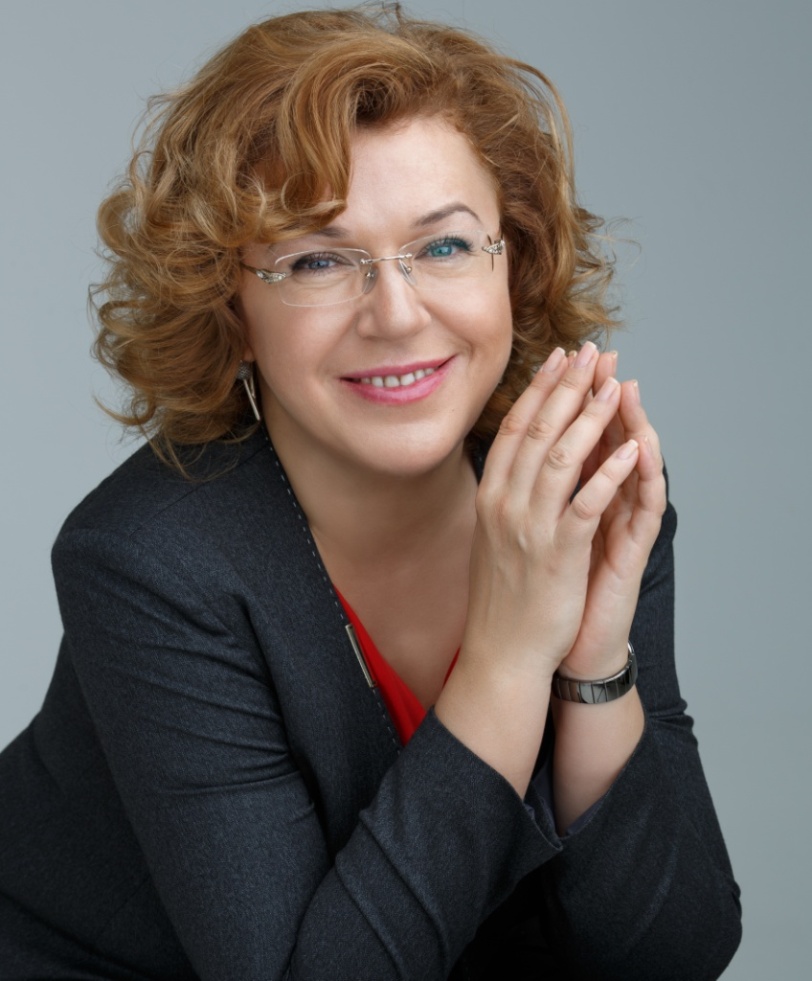 «За лидерство в продвижении
социального предпринимательства»

Епифанова Ольга Николаевна 
Москва
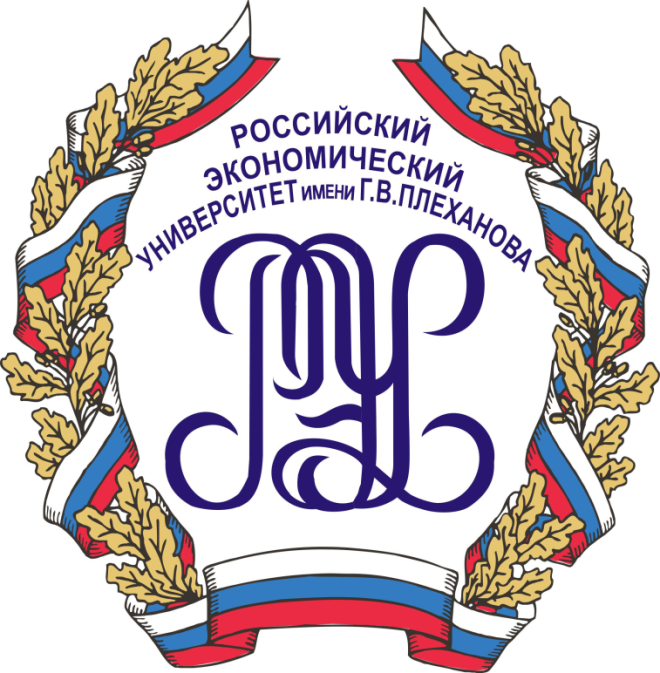 «За лучшую российскую образовательную программу в сфере социального предпринимательства»

РЭУ им. Г.В. Плеханова
Москва
«ИМПУЛЬС ДОБРА»
7
Номинации Премии
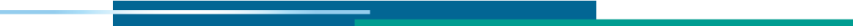 Премия в 2017 году присуждалась в 7 номинациях*
* Список номинаций в 2018 году может быть изменен
** Призовой фонд 2018 года может быть изменен
«ИМПУЛЬС ДОБРА»
8
Сроки проведения Премии
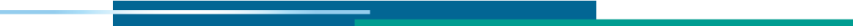 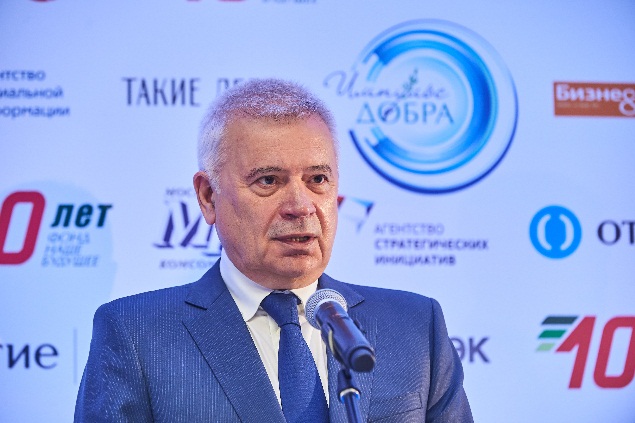 Информация о начале приема заявок на Премию будет размещена на официальных информационных ресурсах Премии в начале 2018 года:
www.impulsdobra.ru
www.nb-fund.ru/award
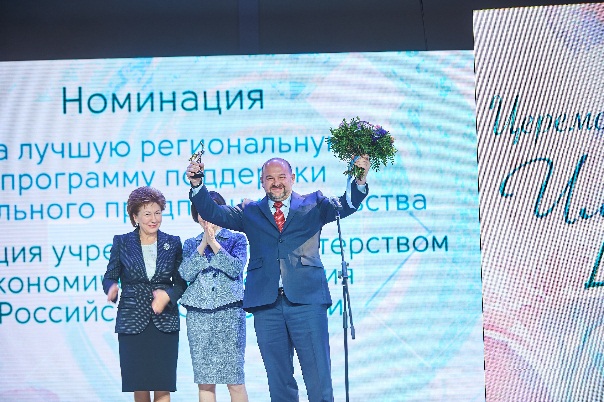 Церемония награждения Лауреатов Премии состоится в октябре 2018 года в Москве.
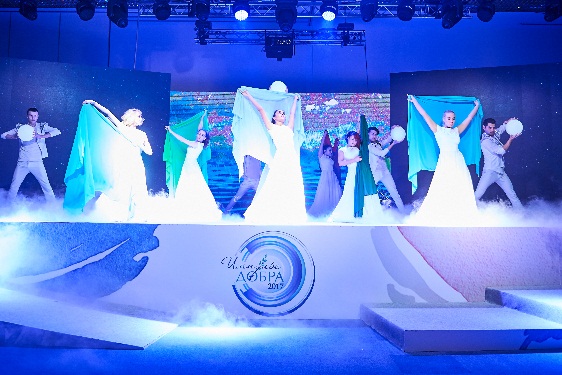 «ИМПУЛЬС ДОБРА»
9
Информационная и консультационная поддержка осуществляется Оргкомитетом по телефону «горячей линии» 
8-800-333-68-78, доб. 2
с 9 до 18 часов по рабочим дням и по московскому времени (звонок со всех регионов России бесплатный)

и электронному адресу 
premia@nb-fund.ru
www.impulsdobra.ru
www.nb-fund.ru/award